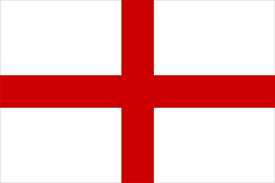 Local Government in England
Caveat
The focus on these two sessions is about local government in England

Scotland and Wales have a different structure of sub-national government, as does Northern Ireland
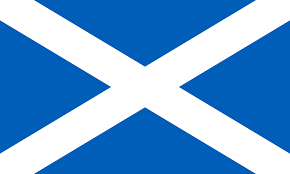 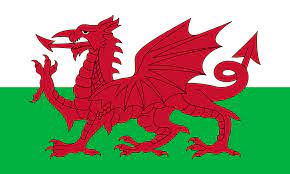 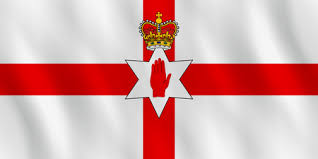 Overview
Constitutional position of local government

Structures

Size

Who does what?

Personnel
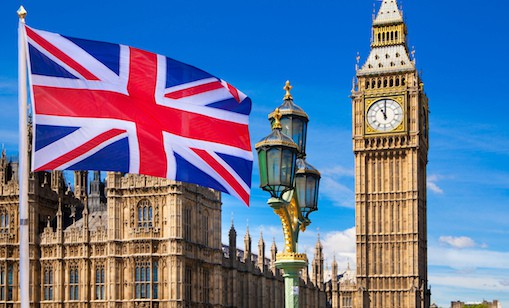 Constitutional position of local government
There isn’t one

The UK constitution is underpinned by Parliamentary sovereignty

Parliament can make, amend or repeal any legislation
Constitution
There is also the principle of ultra vires (beyond the law)

Councils may not act beyond their powers
Councils must implement laws passed by Parliament
Hazell v Hammersmith and Fulham LBC [1992] is an English administrative law case, which declared that local authorities had no power to engage in interest rate swap agreements because they were beyond the council's borrowing powers, and that all the contracts were void. Their actions were held to contravene the Local Government Act 1972.
Legislation
Local Government Act 1972 – introduced system of tiered local government
Local Government Act 1985 – abolished GLC and Metropolitan County Councils
Local Government Finance Act 1988 – introduced Community Charge/Poll Tax
Local Government Act 1988 – restrictions on council activities via competition (included s.28 on teaching in schools)
Local Government Finance Act 1992 – introduced Council Tax to replace Poll Tax
Local Government Act 1992 – Citizen’s Charter legislation into local government
Local Government (Amendment) Act 1993 – amended 1966 legislation on grants for councils
Local Government Act 1997 – powers for councils to enter contracts
Local Government Act 1999 – Best Value
Localism Act 2011 – changed powers of local government; devolution of powers to citizens
Local Government (Finance) Act 2012 – non-domestic rates and grants to local authorities
Local Government (Review of Decisions) Act 2015 – rules on reviewing decisions
Cities and Local Government Devolution Act 2016 – established Combined Authorities
Local Government (Disqualification) Act 2022 – disqualification as a councillor, etc
Structures
The structure of local government in England has been described as “a dog’s breakfast”

It is far from uniform, and is complicated further by a partial regional tier of government
As of April 2023
There are also around 9000 parish/town councils
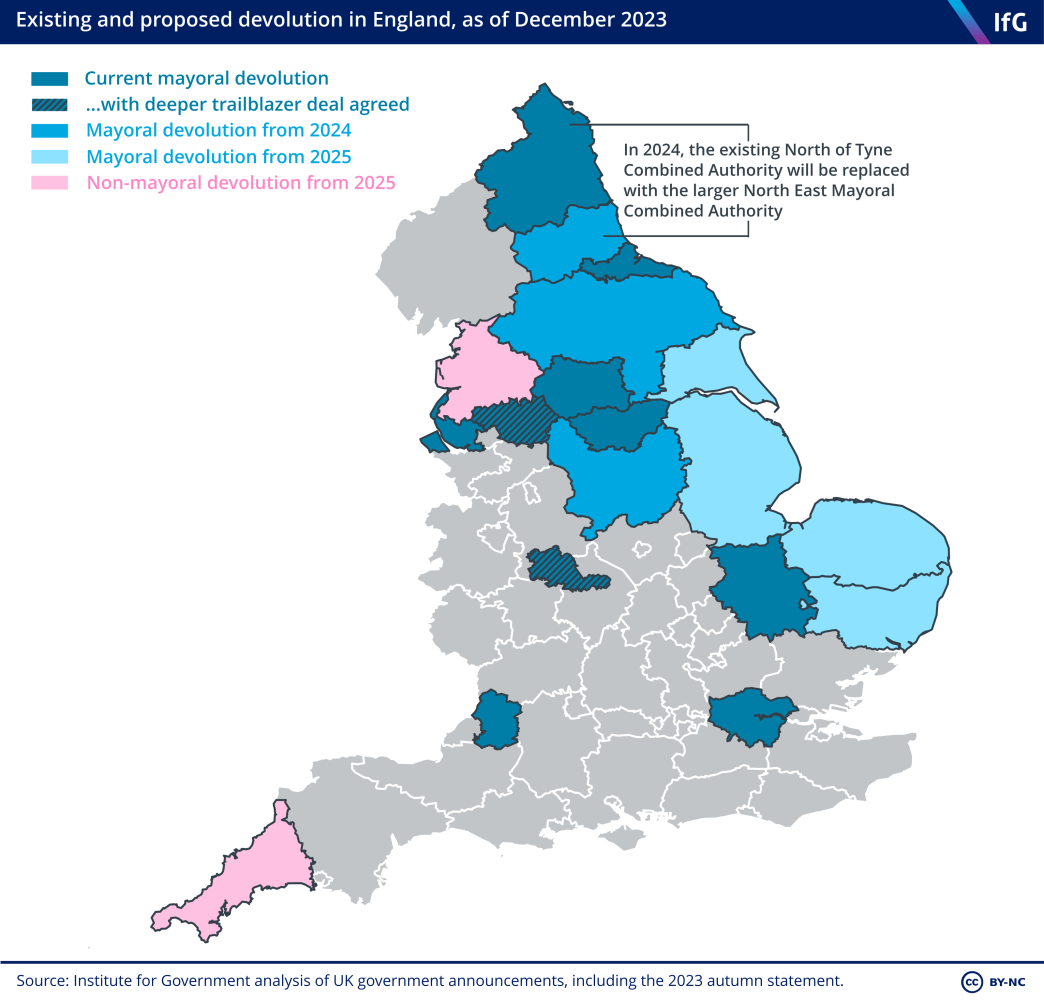 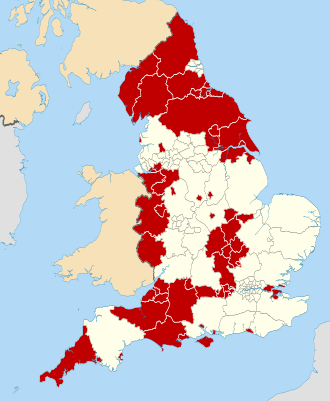 Unitary authorities in England, excluding Metropolitan borough and London boroughs
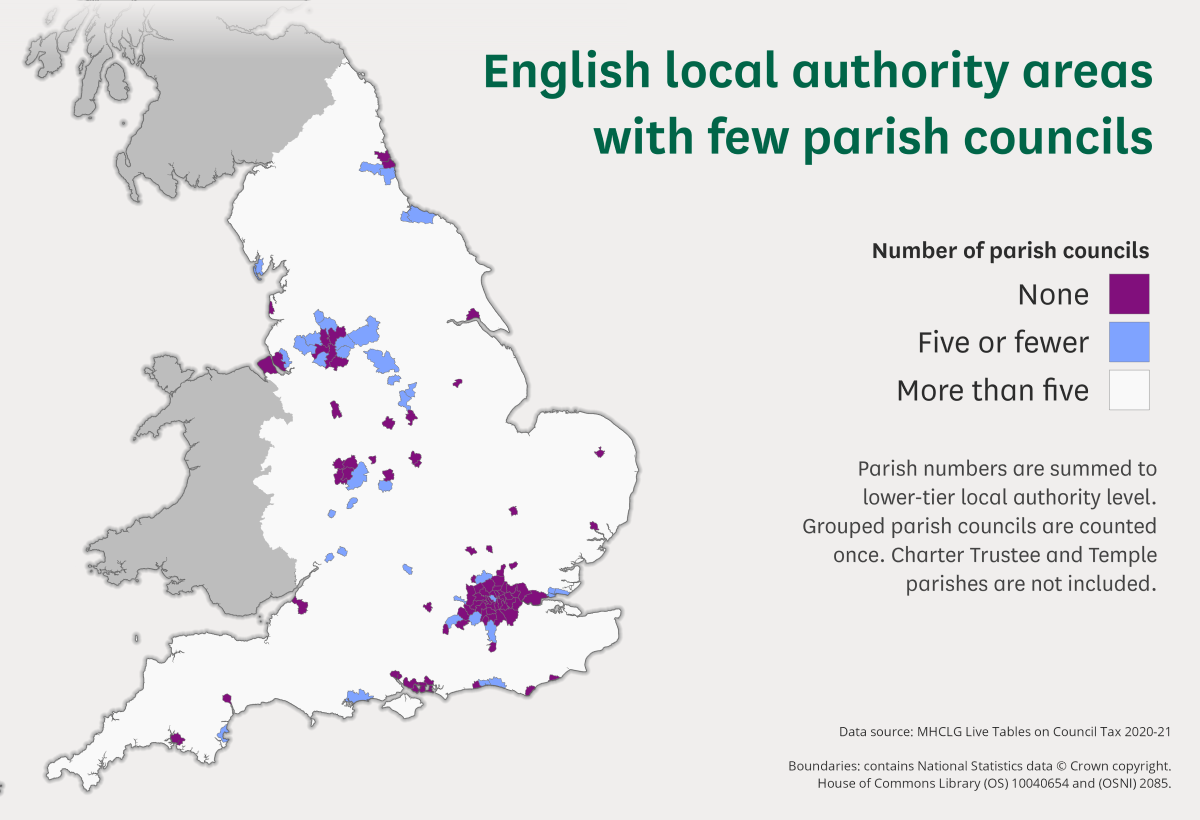 Size
In terms of population, England has the largest councils in Europe

There are 317 local authorities across England, and about 17 000 councillors

Average of 150 000 people per council

Kent County Council – 1.5 million residents, 81 Councillors
Isles of Scilly Council – 2 060 residents, 16 councillors
Rutland County Council – 41 210 residents, 27 councillors
Size
There is a push for larger unitary authorities

Government indicated a minimum population size of 350 000

The grounds for doing this are all economic; democratic ideas go out the window

The political and governance implications of unitary reorganisation | Local Government Association
Who does what?
There is a clear division of responsibilities

There is (another) caveat – councils may be responsible for ensuring the delivery of a service rather than its actual delivery

We will cover this in the next session
Service Provision
Personnel
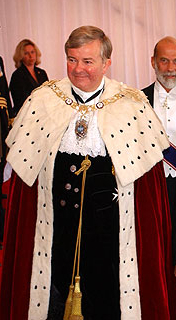 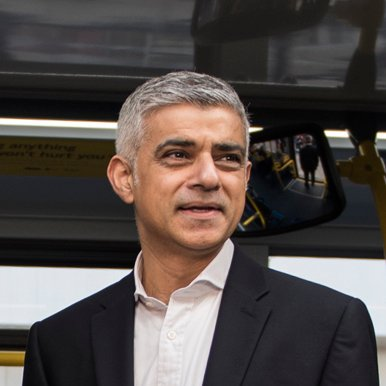 Sadiq Khan
Michael Mainelli
Personnel
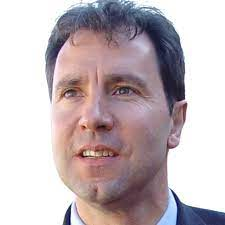 14 councils in England have elected mayors

9 Combined Authorities have elected mayors
Dan Norris
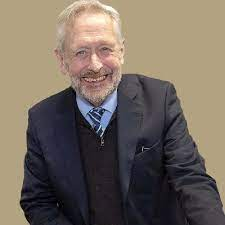 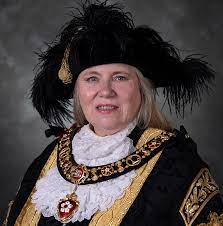 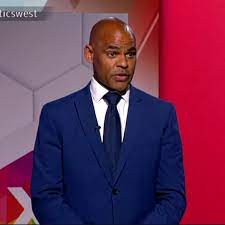 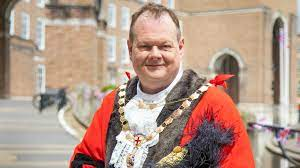 Paul Goggin
Sir Peter Soulsby
Dr Susan Barton
Marvin Rees
Councillors
In 2022
40% of councillors were retired, and 32% were in full- or part-time employment
61% of councillors held other voluntary or unpaid positions, such as school governorships
64% of councillors held a degree or equivalent qualification; only 4% did not hold any qualification
59% of councillors were male, and 41% female
average age of councillors was 60; 16% were aged under-45; 42% were aged 65 or over
92% described their ethnic background as white
84% described their sexual orientation as heterosexual or straight
16% had a long-term health problem or disability which limited their daily activities
46% of councillors had a responsibility as a carer, most commonly looking after a child
Local government facts and figures: England - LGiU
What do councillors do?
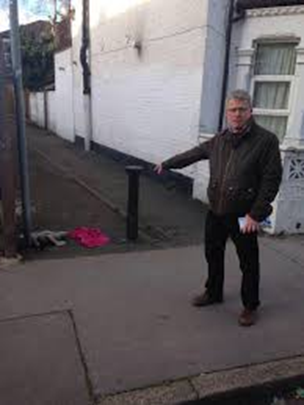 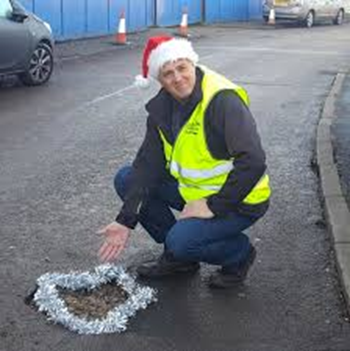 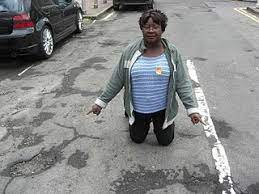 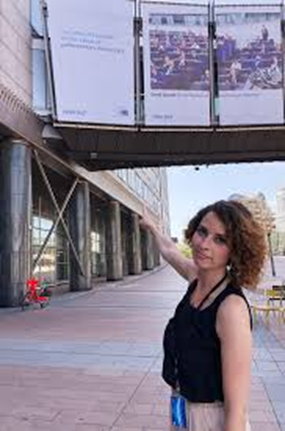 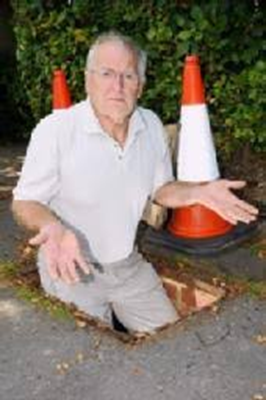 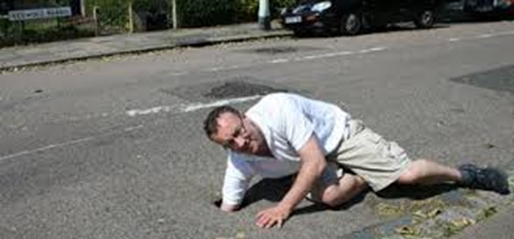 Conclusion
Sub-national government in England is a little chaotic

Centre dominates politically and constitutionally

Next time
Finance
Local governance